ALEXANDRA SMITH
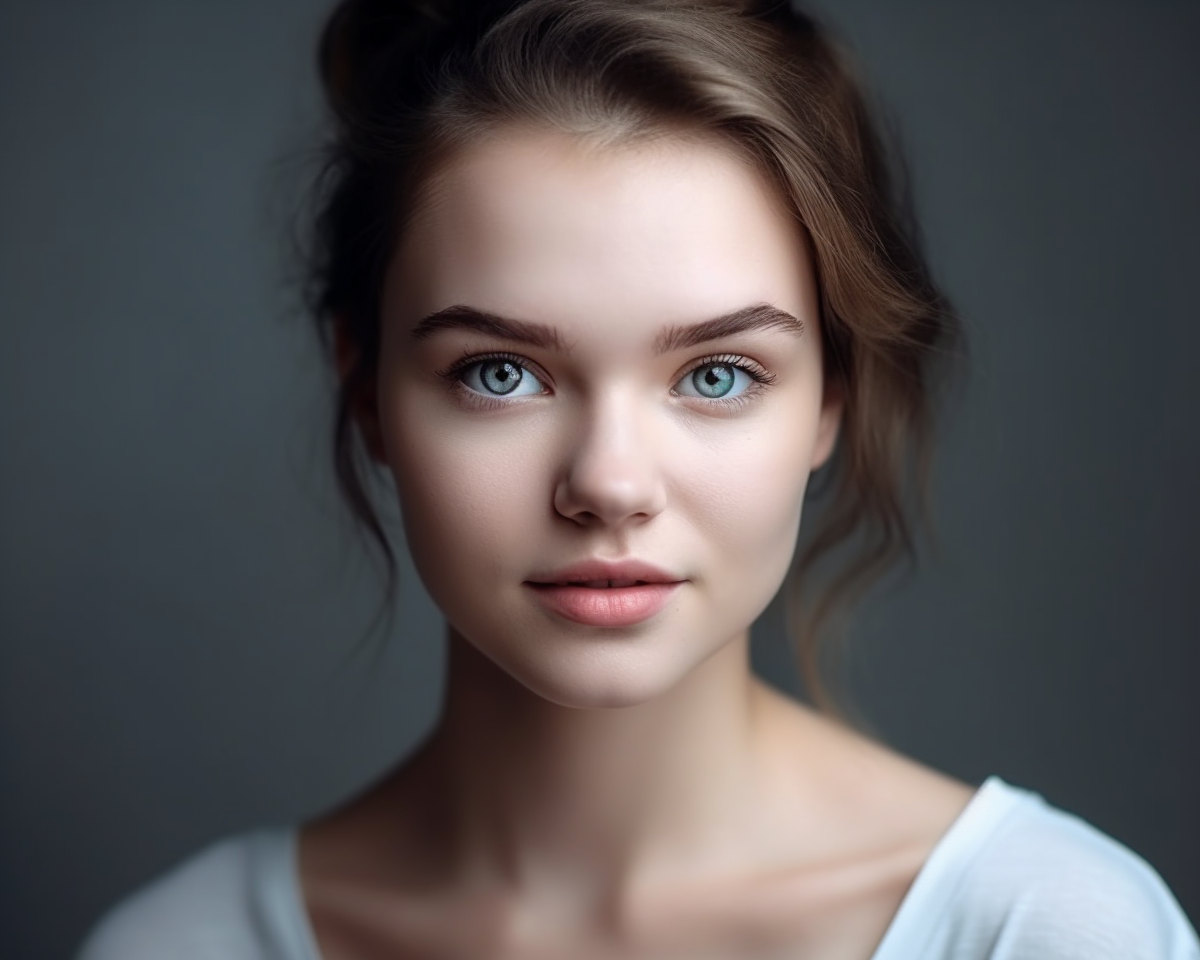 Lead Software Engineer
212-312-7001  |  alexandra.smith@ltd.com  |  github.com/your-username  |  Austin, TX
SUMMARY
EDUCATION
SKILLS
Executive MBA, Engineering 
Management
Tools:
Gold Medalist:
Passionate Software Engineer with 10+ years of experience in developing web applications and backend systems. Skilled at writing clear, concise code that is easy to maintain and troubleshoot. Experienced working with both small and large teams across multiple projects and companies. Able to work independently of remote locations or in office environments as needed by the company.
Was awarded a gold medal for 
5 years of consecutive 
excellence in academics
The University of Arizona
• Java • C++ • Python • Perl 
• MySQL • ASP.NET
Tucson, AZ | 2010 - 2011
Bachelor of Science, 
Computer Science
Operating Systems:
Corporate Social 
Responsibility:
North Carolina Wesleyan 
College
• Unix • Solaris • Linux • Windows
Volunteered in the CSR team 
for Amadeus, organized tuition platforms for the 
underprivileged. Designed confluence page for book 
drives, etc.
PROFESSIONAL EXPERIENCE
Rocky Mount, NC | 2006 - 2009
Austin, TX | 2021 - Present
Lead Software Engineer
Senior Software Engineer
Software Developer
Blackbaud
Wayfair
Target
Successfully converted whole project from Python 2 to 3.8.0
Developed a desktop application to automate database testing 
processes, improved efficiency by 65%
Moved the automation solution into a commercial software ($60k/year)
Re-engineered critical modules within a sprint to rely on a centralized 
library to optimize performance by 68%
Helped to increase the accuracy of the reporting systems by 4%
Developed monitor reports that are using in-memory cache, updating    
the data shown to the user every 1 second
Reduced the time by 75% to process 70,000 to 1,000,000 instruments 
from 16+ seconds to less than 4 seconds by redesigning the algorithm
Scripted unique test plans, test scripts, and processes to remove   
previously known redundancy by 40% and ensured predictable 
outcomes
Designed and developed reusable software components which used in 
3 different projects with reducing development effort by 50%
Rated with the best annual performance rating for all the years during  
my stint; given to top ~5% employees
Delivered configuration management tools to track server settings for 
performance testing which saved 25% of initial machine setup
Austin, TX | 2017 - 2021
Austin, TX | 2015 - 2017
STRENGTHS
(2006-2011)